1
1
To spell single syllable words with common letter patterns
To spell words ending with ‘ff’, ‘ll’, ‘ss’, ‘zz’ and ‘ck’
This week’s words: puff, fluff, bell, doll, grass, kiss, buzz, fizz, clock, back
Starter
Where do the sound buttons go in these words?
1.1
sat
cup
tap
dog
snip
star
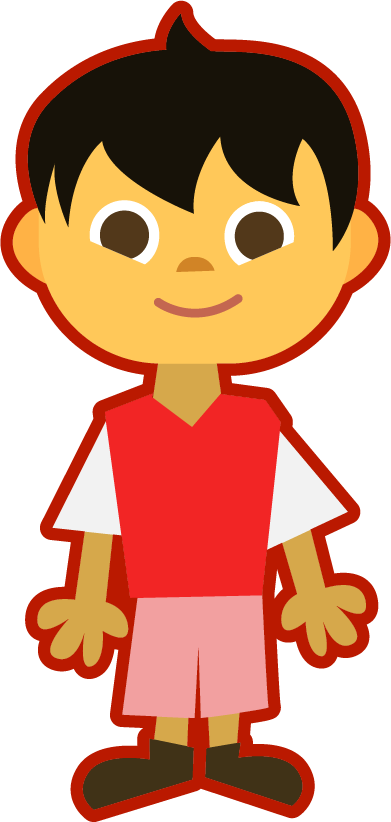 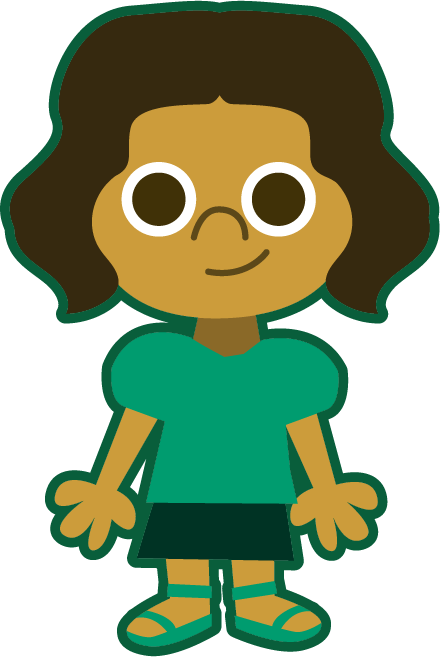 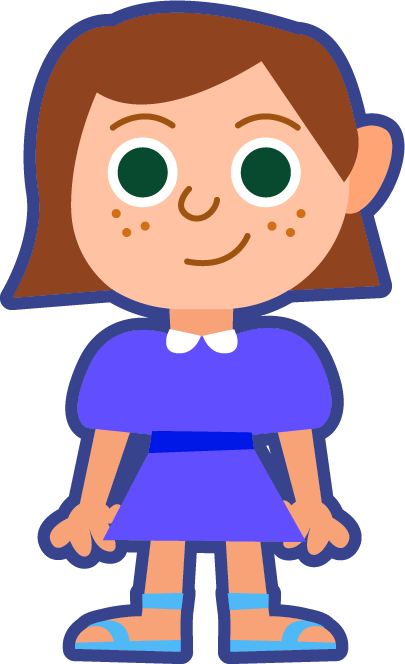 Use red dots to show when two or more consonants are together.
The digraph ‘ar’ is one sound, so we draw a line beneath it.
How many sounds are in the word ‘sat’? We use a dot for each sound we hear.
This Week’s Words
Do you know what they all mean?
How many syllables are in each word?
1.2
puff
ff
clock
fluff
ff
back
bell
ll
grass
ss
doll
ll
kiss
ss
buzz
zz
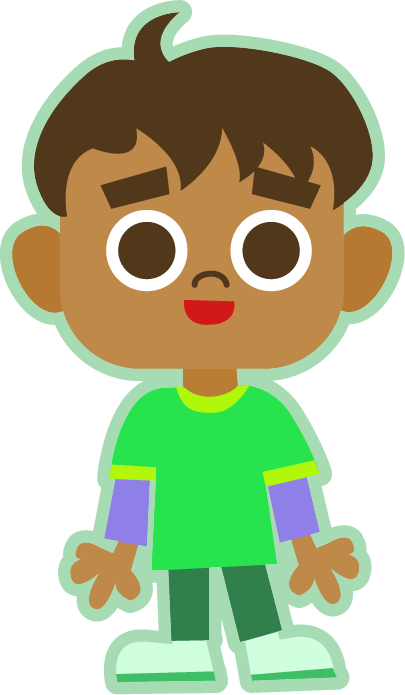 fizz
zz
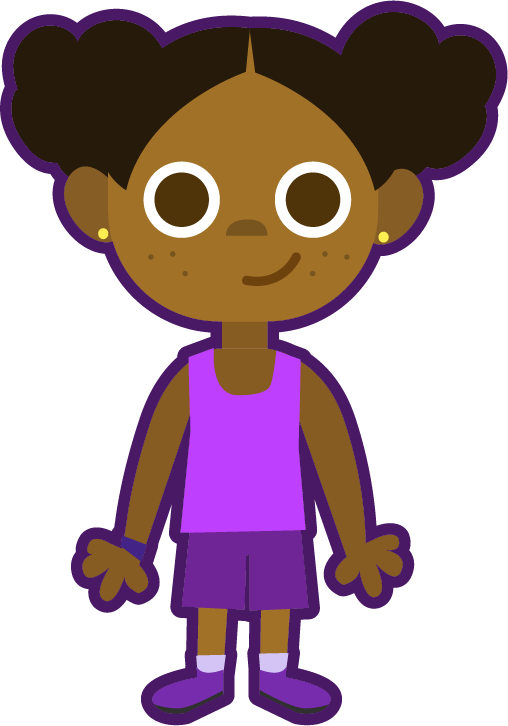 Look at the ends of the words. A lot of our words have double letters at the end.
This week’s words all have one syllable.
Word Sort
Can you sort the words by their final sound?
1.3
clock
fluff
grass
doll
fizz
puff
back
kiss
bell
buzz
/f/
/l/
/s/
/z/
/k/
[Speaker Notes: Click on the words to move them to the correct circle.]
Sound Buttons
Some of our new words have consonant blends. 
What is a consonant blend?
1.4
bell
grass
A consonant blend is two or more consonants next 
to each other. 
Unlike a digraph, you can hear both letter sounds.
I have used red sound buttons     to show the consonant blends.
The two consonants here make two sounds.
The two consonants here make one sound.
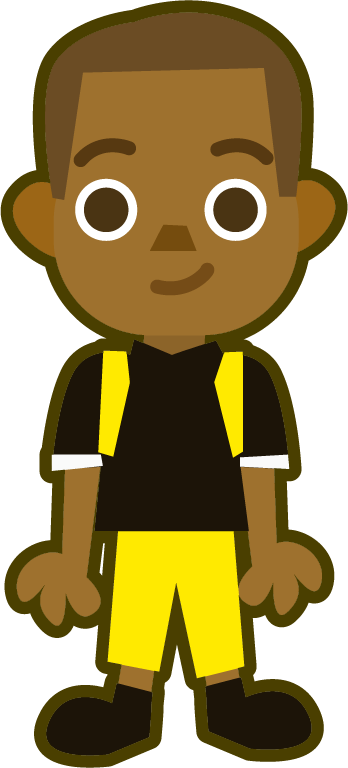 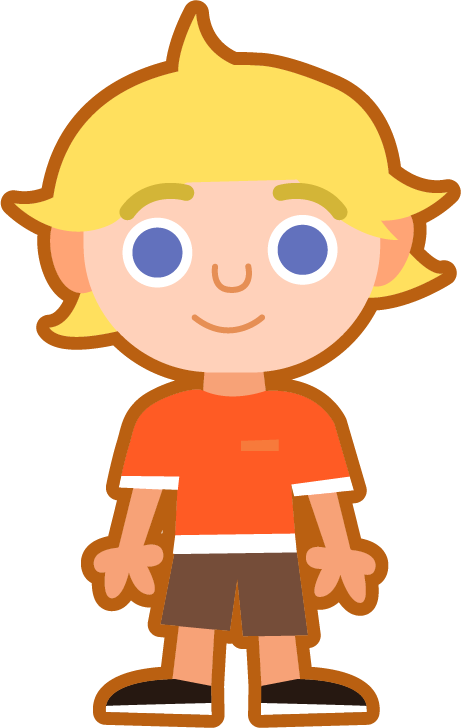 clock
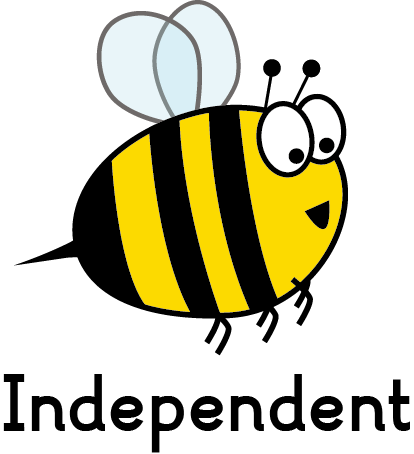 Word Maps
Read the word. Write each word out, adding the sound buttons          for each phoneme. Finally, rewrite the whole word.
1.5
Word Maps
Answers
1.6
Word Match
Write the word that matches the picture.
1.7
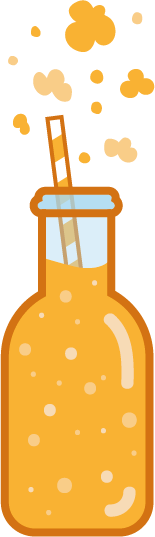 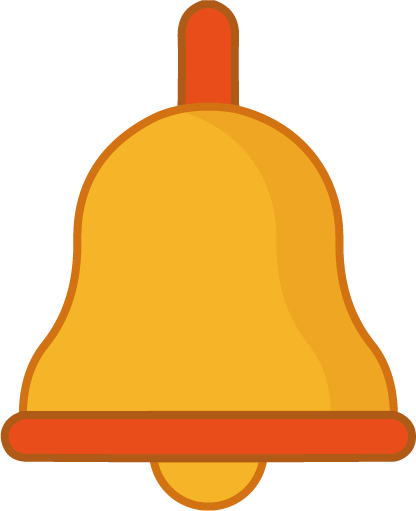 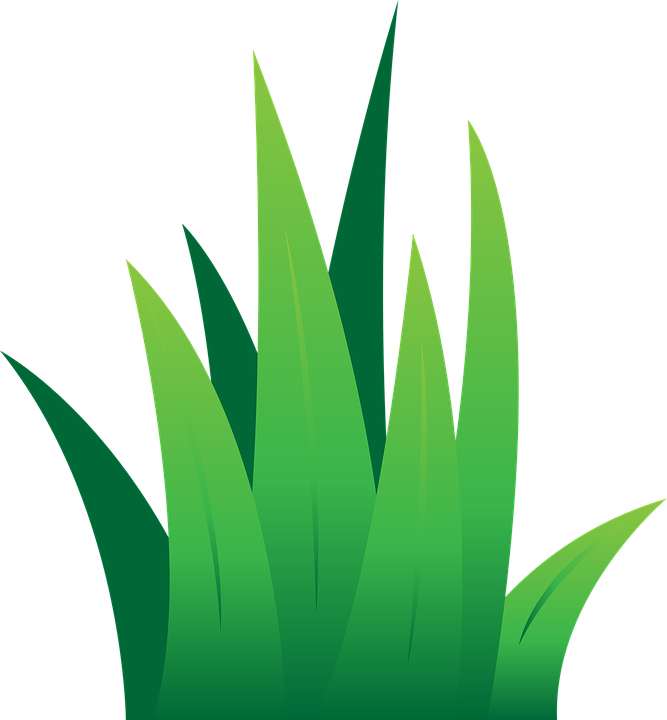 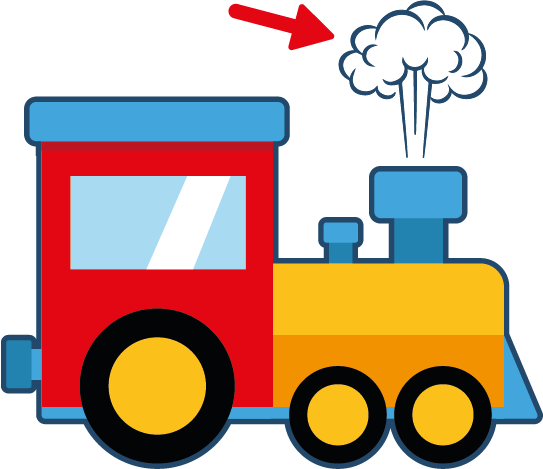 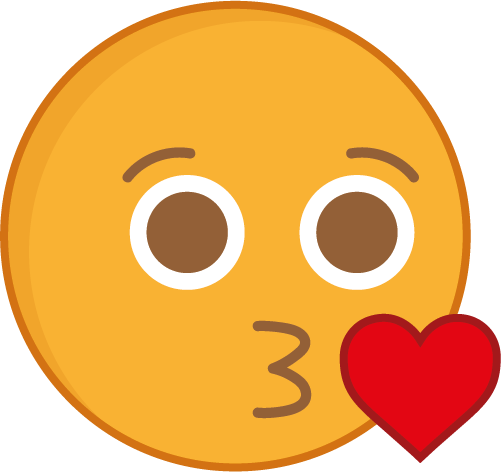 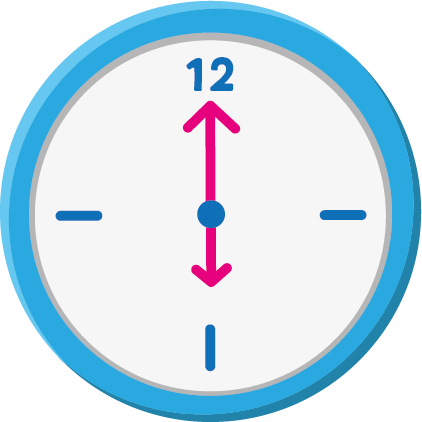 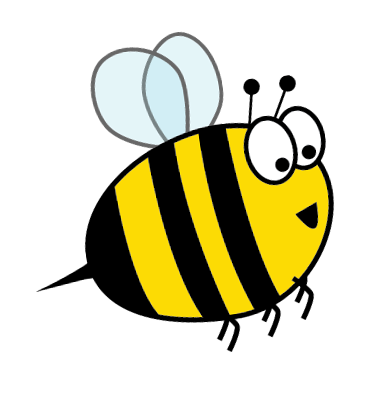 z
z
z
Word Match
Write the word that matches the picture.
1.8
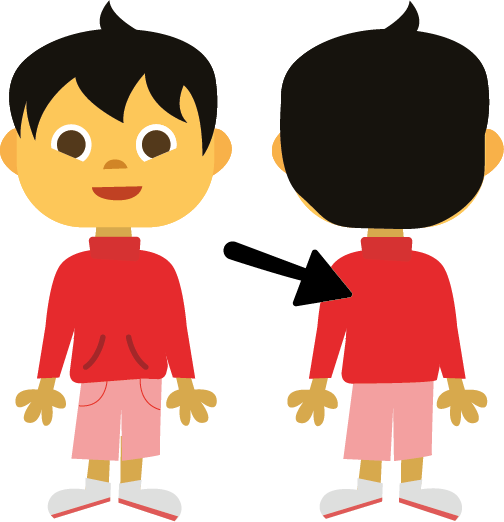 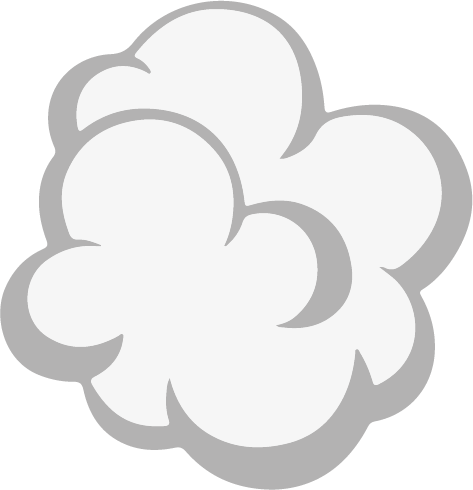 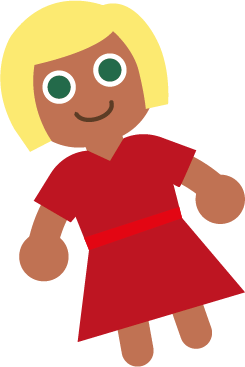 Choose one of this week’s words to write in a sentence.
Word Match
Answers
1.9
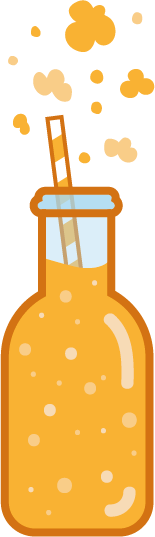 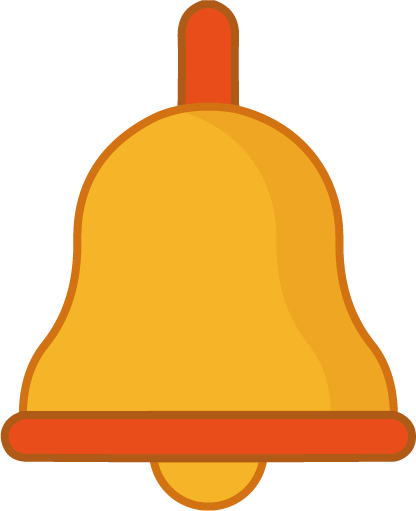 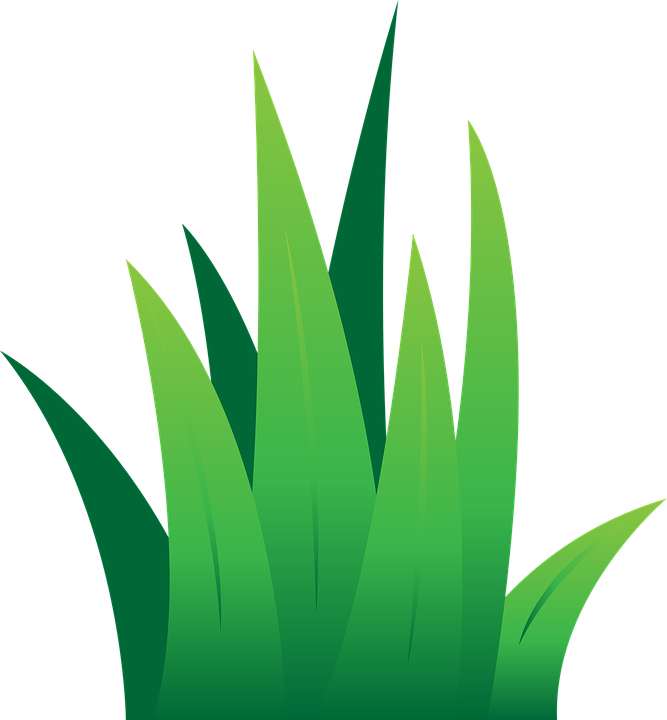 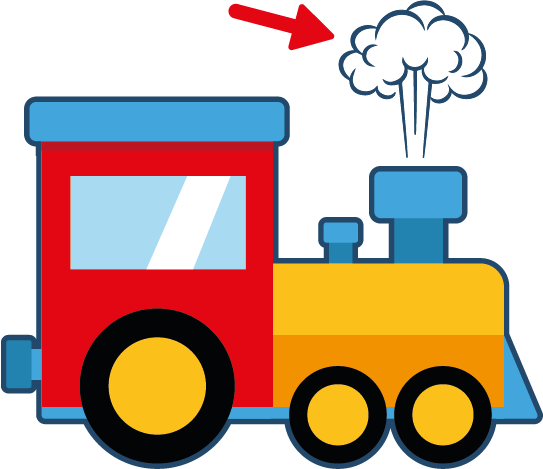 bell
grass
puff
fizz
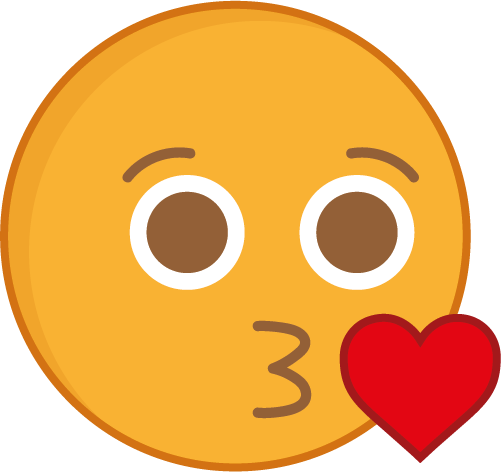 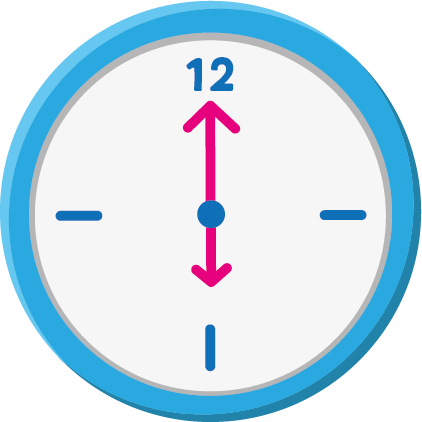 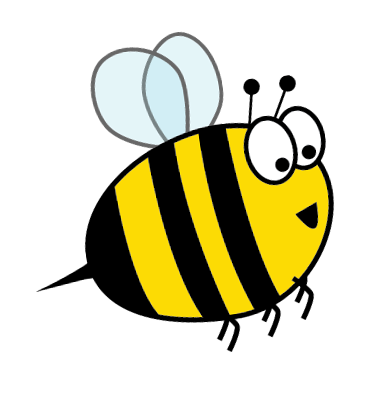 z
z
z
kiss
clock
buzz
Word Match
Answers
1.10
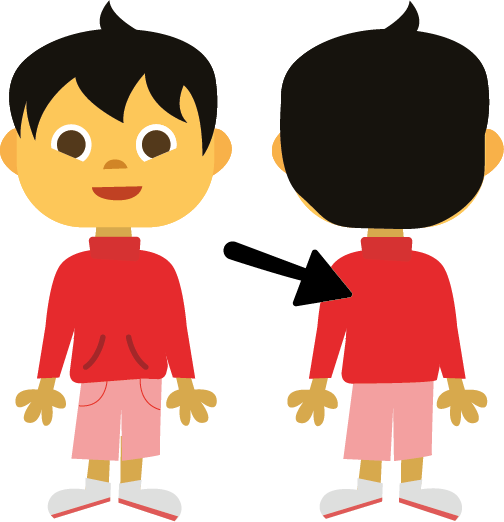 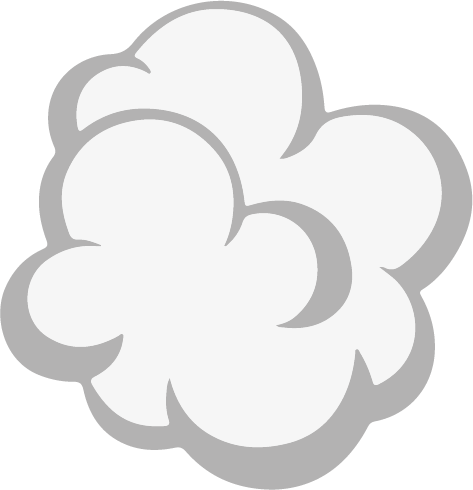 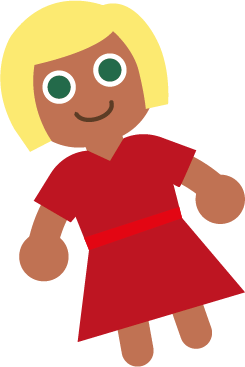 fluff
doll
back
Choose one of this week’s words to write in a sentence.
I have a clock in my room.
In a Sentence
Choose the correct word to complete the sentences, 
then write three sentences of your own.
1.11
In a Sentence
Possible Answers
1.12
fluff
fluff
bell
bell
buzz
buzz
clock
clock
grass
grass
Missing Words
Can you write the missing word to finish the sentence?
1.13
fluff
The cat’s fur has lots of ________.
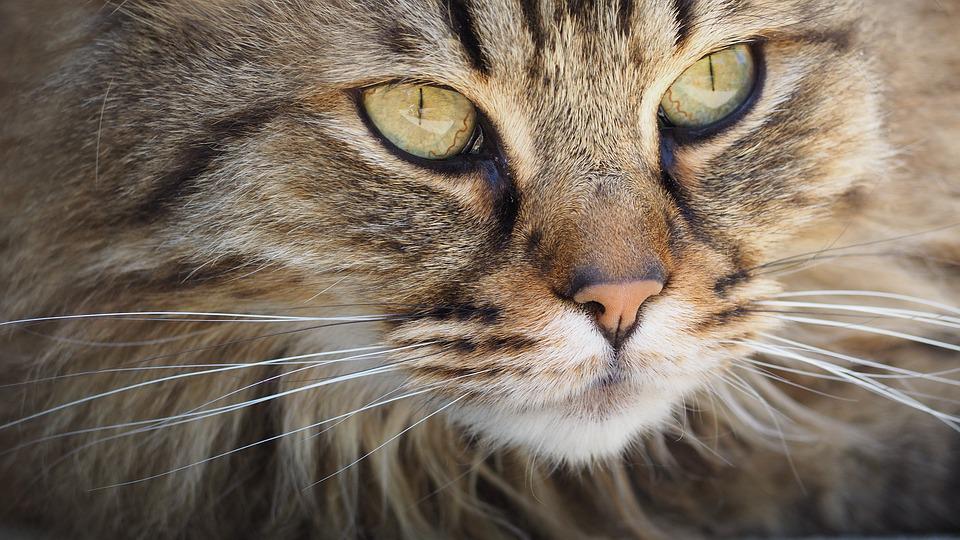 Did you spell 
it like this? Did you remember ‘ff’ at the end?
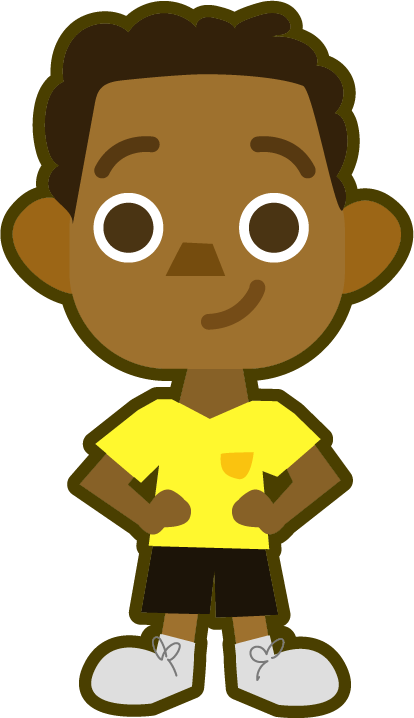 fluff
Missing Words
Can you write the missing word to finish the sentence?
1.14
doll
The ________ has a red dress.
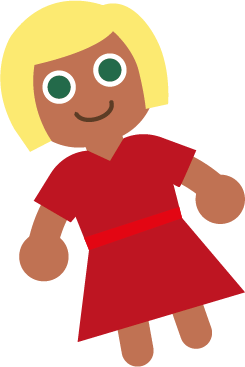 Did you spell 
it like this? Did you remember ‘ll’ at the end?
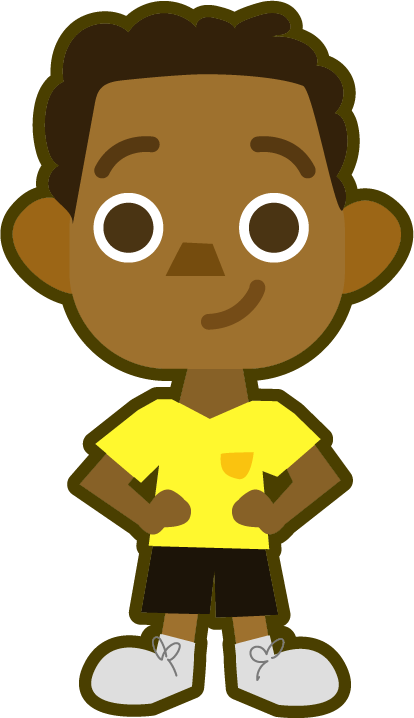 doll
Missing Words
Can you write the missing word to finish the sentence?
1.15
bell
The teacher rang the ________.
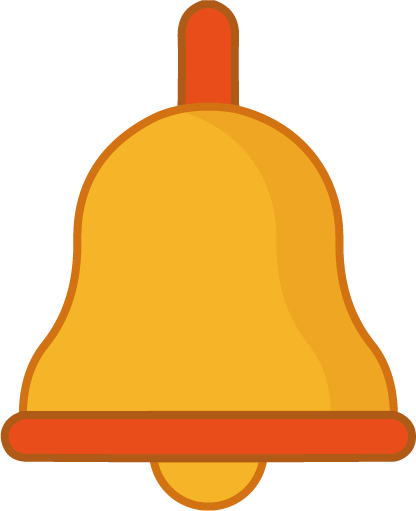 Did you spell 
it like this? Did you remember ‘ll’ at the end?
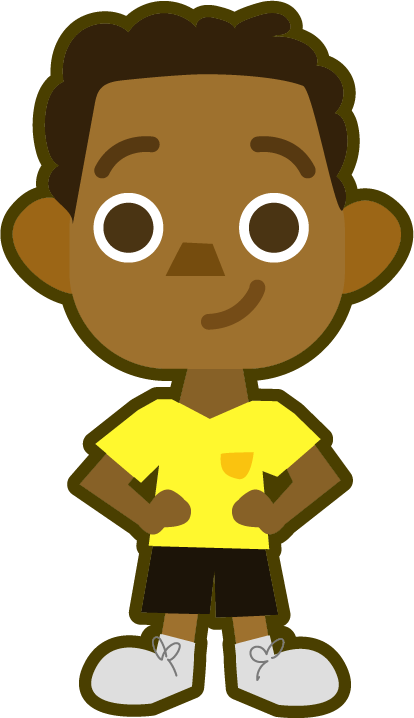 bell
Missing Words
Can you write the missing word to finish the sentence?
1.16
grass
The ________ at the park is green.
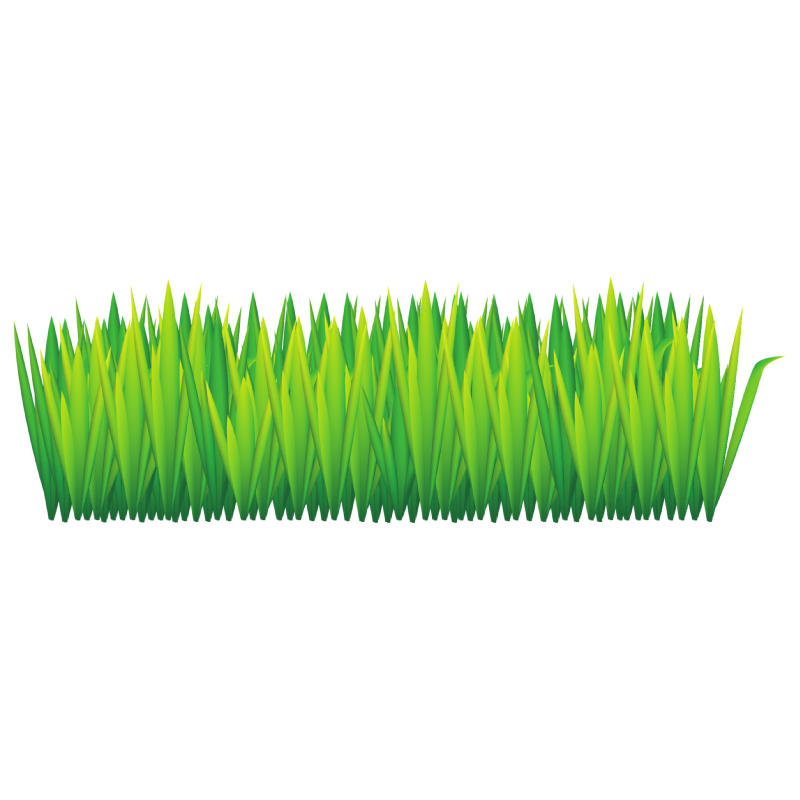 Did you spell 
it like this? Did you remember ‘ss’ at the end?
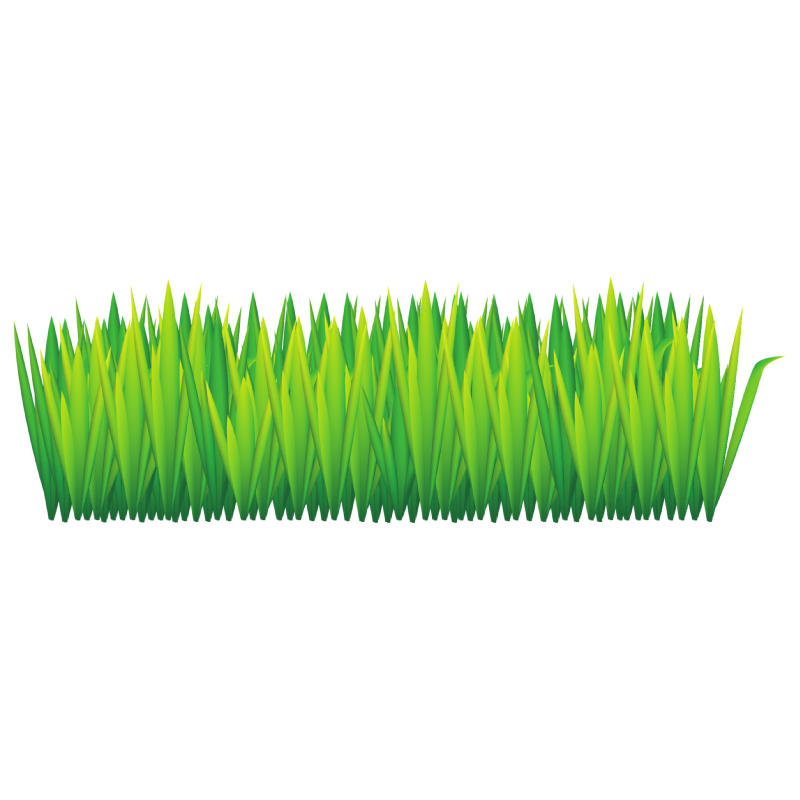 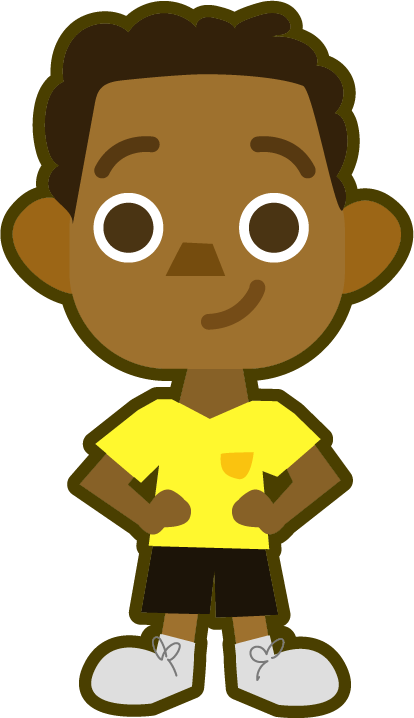 grass
Missing Words
Can you write the missing word to finish the sentence?
1.17
kiss
The mermaid blew a ________.
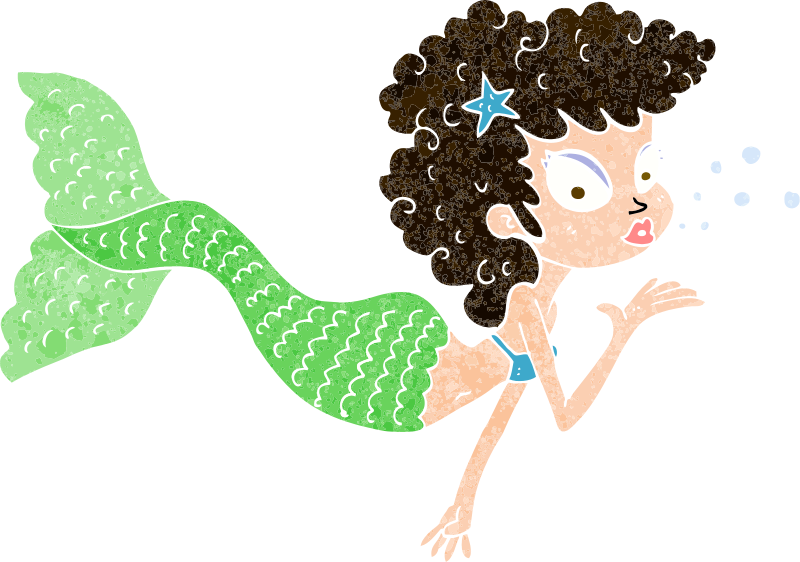 Did you spell 
it like this? Did you remember ‘ss’ at the end?
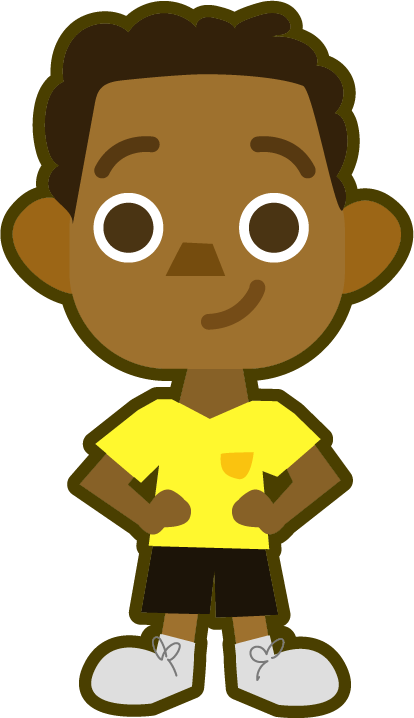 kiss
Missing Words
Can you write the missing word to finish the sentence?
1.18
buzz
Bumble’s wings ________.
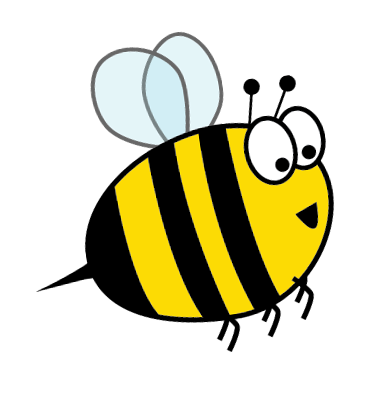 Did you spell 
it like this? Did you remember ‘zz’ at the end?
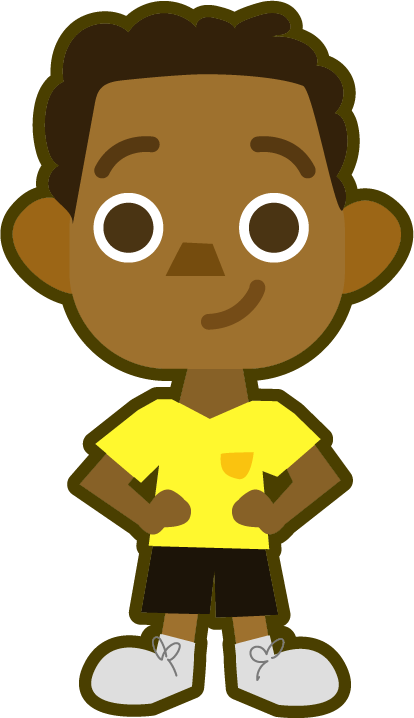 buzz
Missing Words
Can you write the missing word to finish the sentence?
1.19
fizz
The can was full of ________.
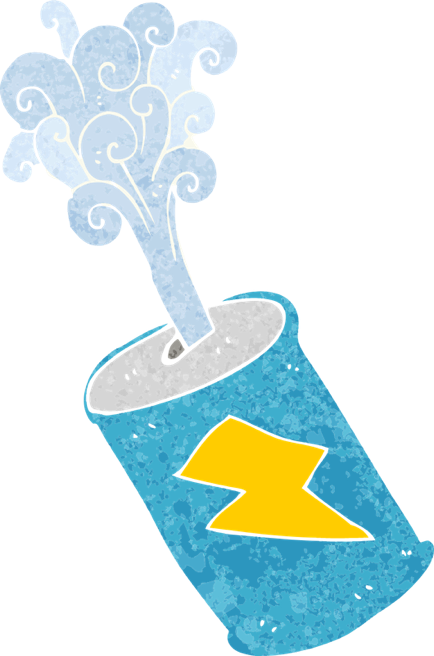 Did you spell 
it like this? Did you remember ‘zz’ at the end?
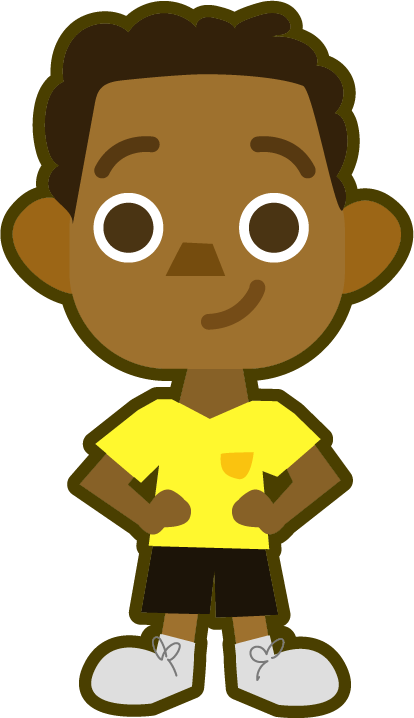 fizz
Missing Words
Can you write the missing word to finish the sentence?
1.20
clock
You tell the time by using a ________.
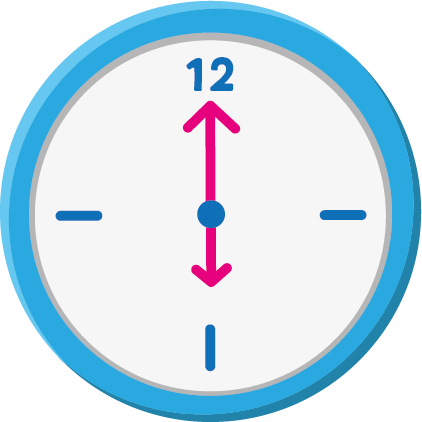 Did you spell 
it like this? Did you remember ‘ck’ at the end?
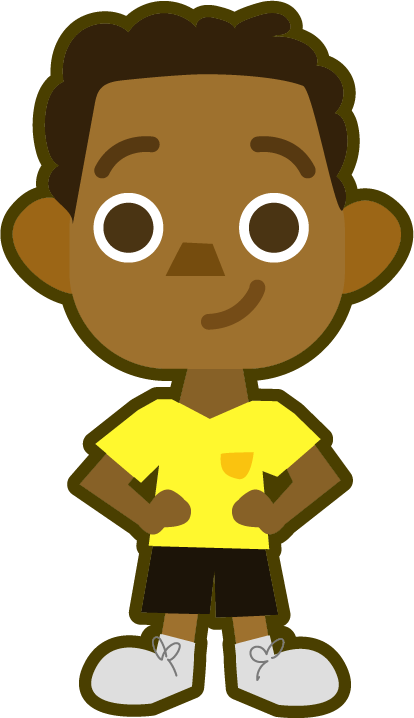 clock
Missing Words
Can you write the missing word to finish the sentence?
1.21
back
The girl’s hair ran down her ________.
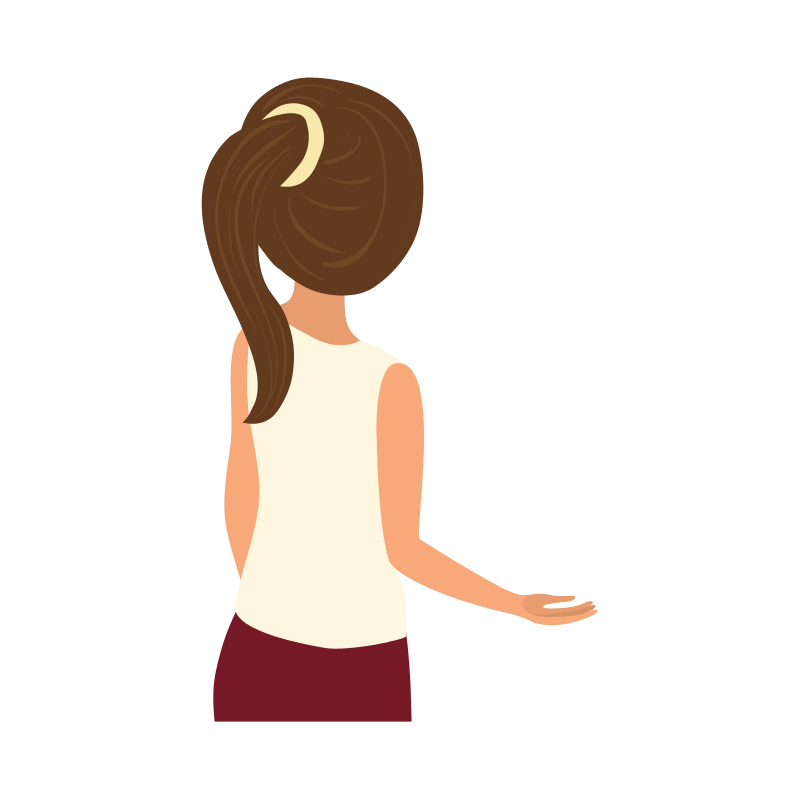 Did you spell 
it like this? Did you remember ‘ck’ at the end?
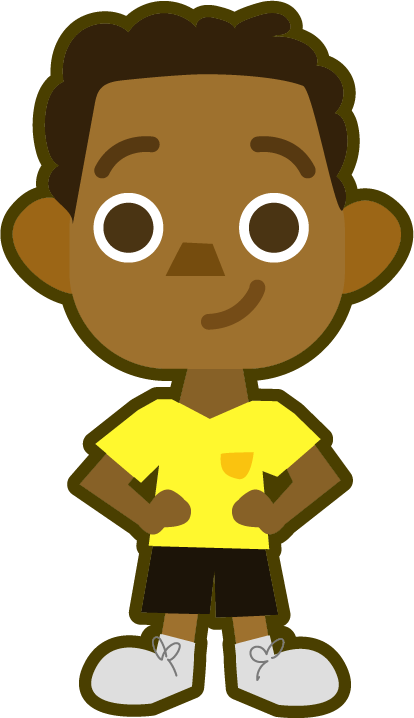 back
Missing Words
Can you write the missing word to finish the sentence?
1.22
puff
A ________ of smoke came from the train.
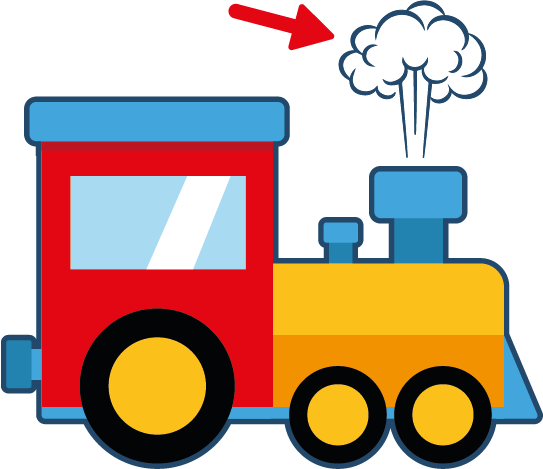 Did you spell 
it like this? Did you remember ‘ff’ at the end?
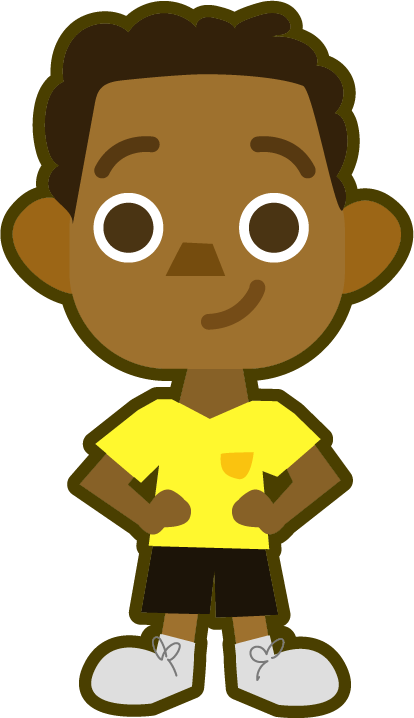 puff
Word cards for Independent Extended Learning
1.23
Picture cards for Independent Extended Learning
1.24
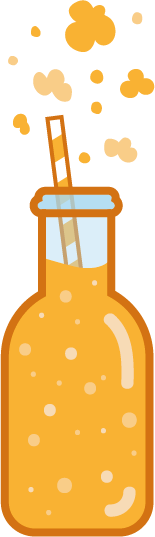 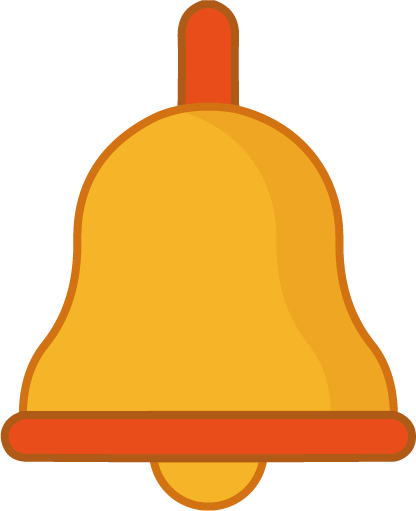 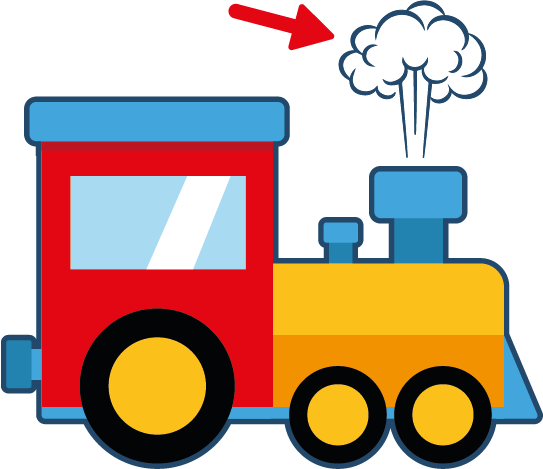 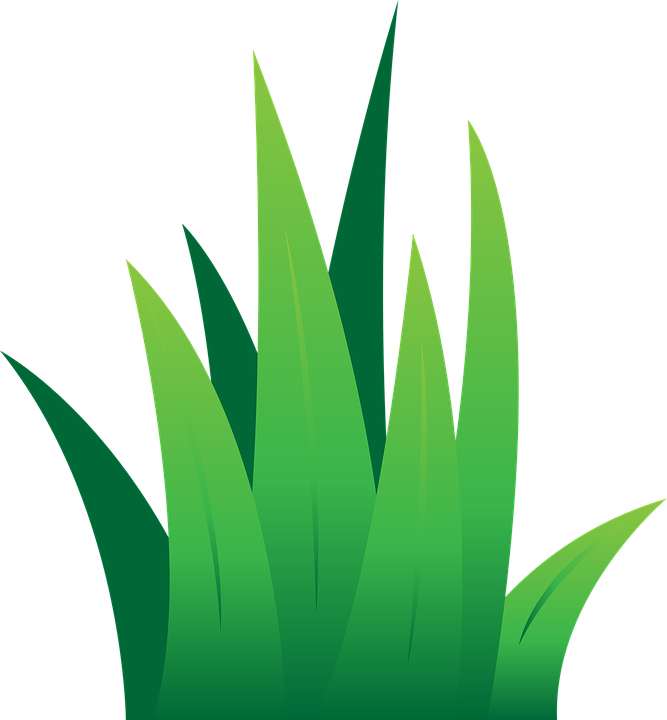 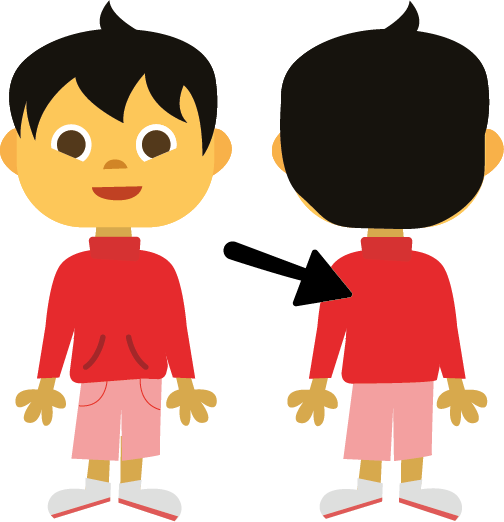 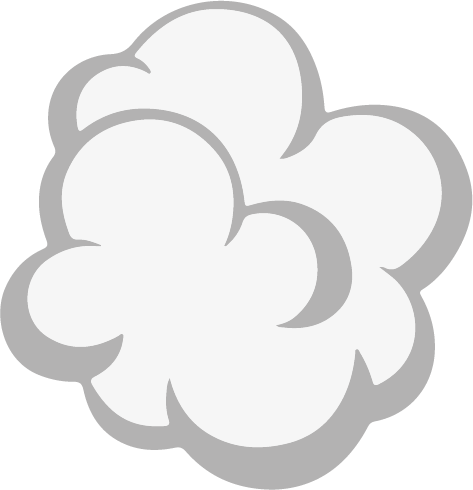 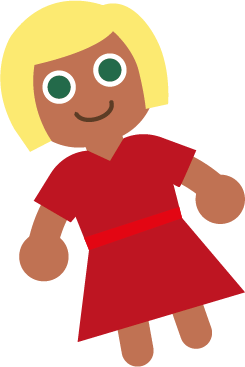 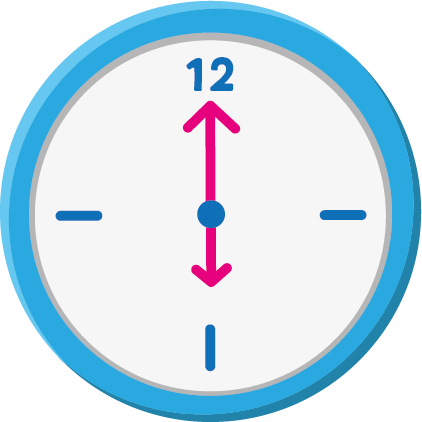 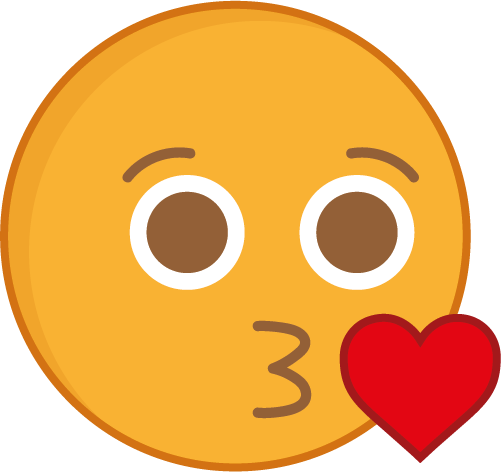 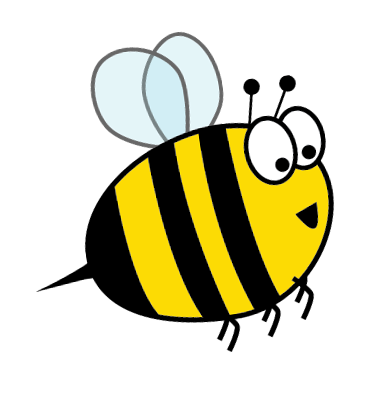 z
z
z
Additional decodable word cards for Independent Extended Learning
1.25
Sorting Mat
Can you sort the words by their final digraph?
1.26
‘ss’
‘ff’
‘ck’
‘ll’
‘zz’